ASPEK LEGAL TIK
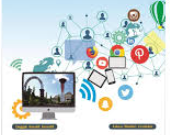 Aspek Legal TIK merupakan sudut pandang hukum yang berkenaan tentang pemrosesan manipulasi, pengelolaan, dan juga pemindahan informasi antar media yang satu dengan media yang lainnya.
Berkembangnya penggunaan jaringan internet menjadikan seluruh dunia tehubung satu sama lain. Hal tersebut menjadikan sekat teritoral suatu negara seolah-olah menjadi hilang. Dibalik berbagai kelebihan dan sisi positip internet ada bahaya lain yang terus mengintai masyarakat dunia melalui infiltrasi budaya dan berbagai masalah sosial lainnya yang berjalan di atas jaringan internet secara free-flow seperti masalah privacy, data, property, information dan identity.
Hal-Hal yang berkaitan dengan Aspek Legal TIK
Privasi
Privasi adalah kemampuan satu atau sekelompok individu untuk mempertahankan kehidupan dan urusan personalnya dari publik atau untuk mengontrol arus informasi mengenai diri mereka. 
Menurut UU Teknologi informasi ayat 19, privasi adalah hak individu untuk mengendalikan penggunaan informasi tentang identitas pribadi baik oleh dirinya sendiri atau oleh pihak lainnya.
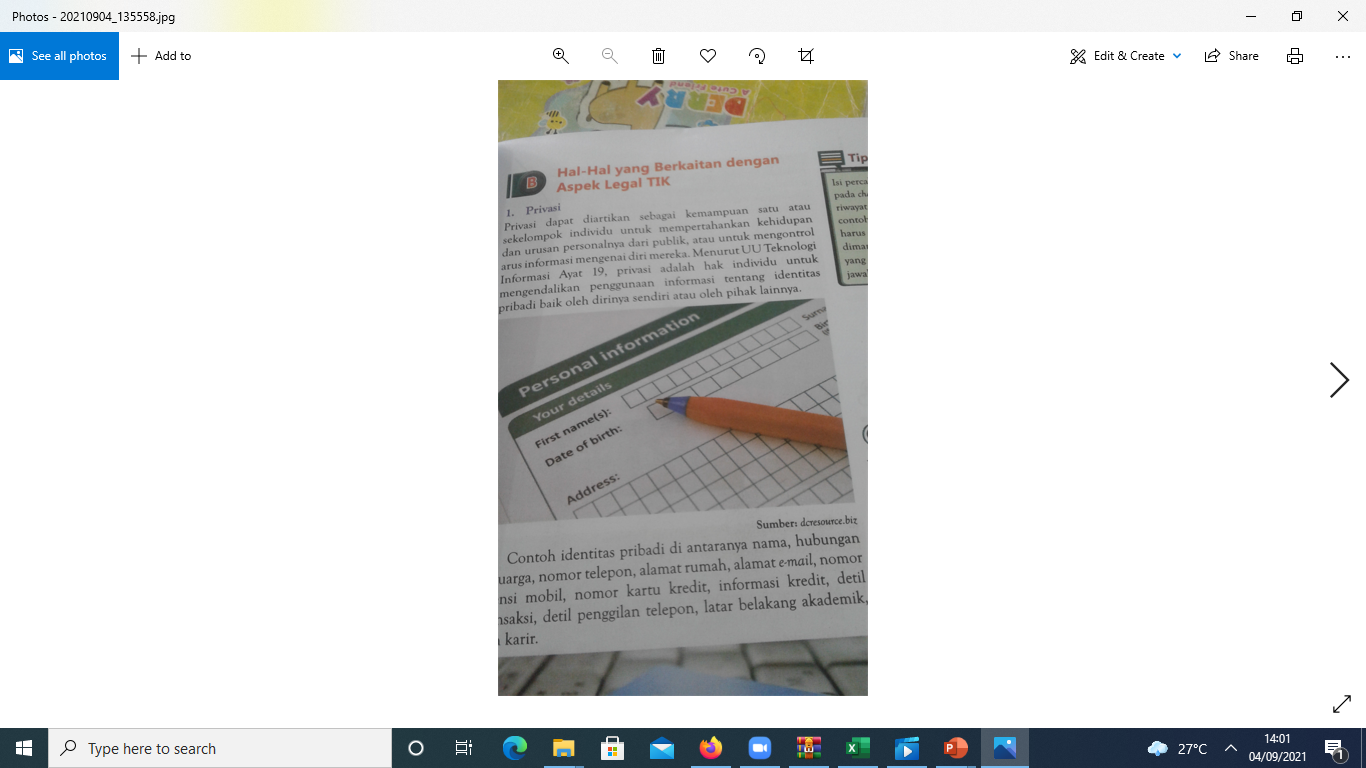 Contoh identitas pribadi diantaranya nama, hubungan keluarga, nomor telepon, alamat rumah, alamat e-mail, nomor lisensi mobil, nomor kartu kredit, informasi kredit, detil transaksi, detil panggilan telepon, latar belakang akademik dan karir.
No kartu kredit merupakan salah satu jenis identitas pribadi
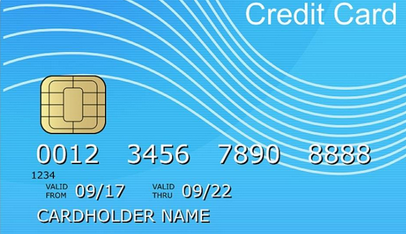 Mengambil, mengumpulkan, menganalisis dan menggunakan informasi pribadi yang tidak pantas dapat berdampak terhadap pribadi yang bersangkutan. Pada akhirnya dapat berdampak negatip terhadap kehidupan sosial, harta benda dan keselamatannya.
Oleh karena itu informasi pribadi harus dilindungi dari akses pengumpulan, penyimpanan
Bentuk-Bentuk Pelanggaran Privasi
Bentuk-bentuk pelanggaran privasi di antaranya sebagai berikut.
Mengirim dan mendistribusikan dokumen yang bersifat pornografi, menghina, dan mencemarkan nama baik.
Melakukan penggandaan tanpa izin pihak yang berwenang (hijacking). Contohnya pembajakan perangkat lunak (software privacy.
Melakukan pembobolan secara sengaja ke dalam system komputer (unauthorized access). Kejahatan tersebut terjadi Ketika seorang memasuki /menyusup ke dalam suatu sistem jaringan komputer secara tidak sah, tanpa izin atau tanpa sepengetahuan pemilik sistem jaringan komputer yang dimasukinya. Hal tersebut melanggar privasi pihak yang berkepentingan contoh kejahatan ini adalah probing dan port
4. Memanipulasi, mengubah atau menghilangkan informasi yang sebenarnya. Misalnya data forgery atau kejahatan yang dilakukan dengan tujuan memalsukan data pada dokumen-dokumen  penting di internet yang dimiliki oleh institusi atau lembaga yang memiliki situs berbasis web database.
5. Penyebarluasan informasi atau fakta-fakta yang memalukan tentang diri seseorang  (Public disclosure of embrassing private facts). Penyebarluasan ini dapat dilakukan dengan tulisan atau narasi maupun dengan gambar.
6. Publikasi yang mengelirukan pandangan orang banyak terhadap seseorang.
7. Penyalahgunaan nama atau kemiripan seseorang untuk kepentingan tertentu (appropriation of name or likeness.
Peristiwa ini lebih terkait pada tindakan pengambilan keuntungan sepihak atau ketenaran seseorang. Contohnya nama dan kemiripan selebriti yang dipublikasikan tanpa izin.
8. Melakukan penyadapan informasi seperti halnya menyadap transmisi data orang lain.
9. Tindakan mendatangi atau mengintervensi wilayah personal seseorang tanpa diundang atau tanpa izin yang bersangkutan
Dampak pelanggaran Privasi
Pelaku pelanggaran privasi akan dihukum sesuai dengan undang undang yang berlaku. Contohnya undang-undang No 11 tahun 2008 tentang ITE. Pasal –pasal yang mengatur pelanggaran privasi menggangu diantaranya sebagai berikut.
Pasal 27 ayat (1)
Setiap orang dengan sengaja dan tanpa harus mendistribusikan atau mentransmisikan dan membuat dapat diaksesnya informasi elektronik atau dokumen elektronik yang memiliki muatan yang melanggar kesusilaan.
Dampaknya:
Pasal 45 ayat (1)
Setiap orang yang memenuhi unsur sebagaimana dimaksud dalam pasal 27 ayat (1), ayat (2), ayat (3)
Atau ayat (4) dipidana dengan pidana penjara paling lama 6 (enam) tahun dan /atau denda paling banyak 1000.000.000 (satu miliar rupiah).
2. Pasal 32
Setiap orang dengan sengaja dan tanpa hak atau melawan hukum dengan cara apa pun mengubah, menambah, mengurangi, melakukan transmisi, merusak, menghilangkan, memindahkan, menyembunyikan suatu informasi  elektronik dan atau dokumen elektronik milik orang lain atau publik.
Setiap orang dengan sengaja dan tanpa hak atau melawan hukum dengan cara apapun memindahkan atau mentransfer informasi elektronik dan atau dokumen elektronik kepada system elektronik orang lain yang tidak berhak.
Terhadap perbuatan sebagaimana dimaksud pada ayat (1) yang mengakibatkan terbukanya suatu informasi elektronik dan / atau dokumen elektronik yang bersifat rahasia menjadi dapat diakses oleh publik dengan keutuhan data yang tidak sebagaimana mestinya.
Dampaknya :
Pasal 48
Ayat (1)
Setiap orang yang memenuhi unsur sebagaimana dimaksud dalam Pasal 32 ayat (1) dipidana dengan pidana penjara paling lama 8 (delapan) tahun dan /atau denda paling banyak Rp2.000.000.000 (dua miliar rupiah).
Ayat (2)
Setiap orang yang memenuhi unsur sebagaimana dimaksud dalam pasal 32 ayat (2) dipidana dengan pidana penjara paling lama 9 (Sembilan) tahun dan / atau denda paling banyak Rp.3.000.000.000(tiga miliar rupiah)
Ayat 3
Setiap orang yang memenuhi unsur sebagaimana dimaksud dalam pasal 32 ayat (3) dipidana dengan pidana penjara paling lama 10 (sepuluh) tahun dan / atau denda paling banyak Rp.5000.000.000 (lima miliar rupiah)
Pasal 12 ayat (1) huruf a UU No. 30 tahun 2002 tentang Komisi Pemberantasan Tindak Pidana Korupsi bahwa dalam melaksanakan tugas penyelidikan, penyidikan dan penuntutan terhadap tindak pidana korupsi , KPK berwenang melakukan penyadapan dan merekam pembicaraan. Hak privasi seseorang bersifat derogable rights karena masih dapat dikurangi dalam keadaan-keadaan tertentu misalnya untuk keperluan proses peradilan